Угловое соединение на одинарный несквозной шип		(УC-1)
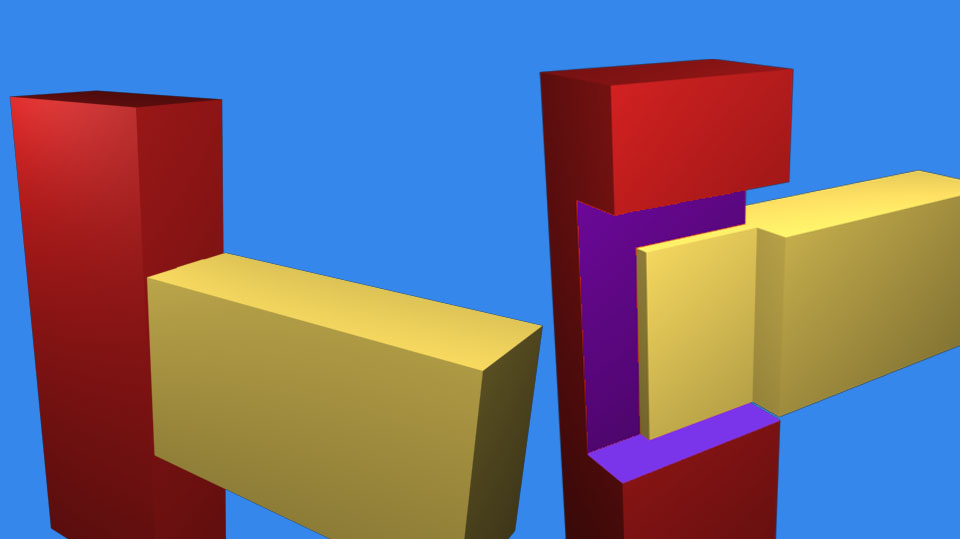 Расчет параметров соединения 				ус-1
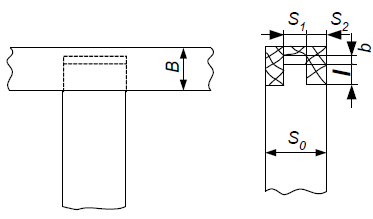 S1 = 0,4 S0;
S2 = 0,5 (S0 – S1);
l– 0,5 В;
b – не менее 2 мм.
Допускается двойной шип, при этом 	S1 = 0,2 S0
Процесс изготовления.
Первым делом производится разметка будущего шипа и гнезда с помощью угольника и рейсмуса.
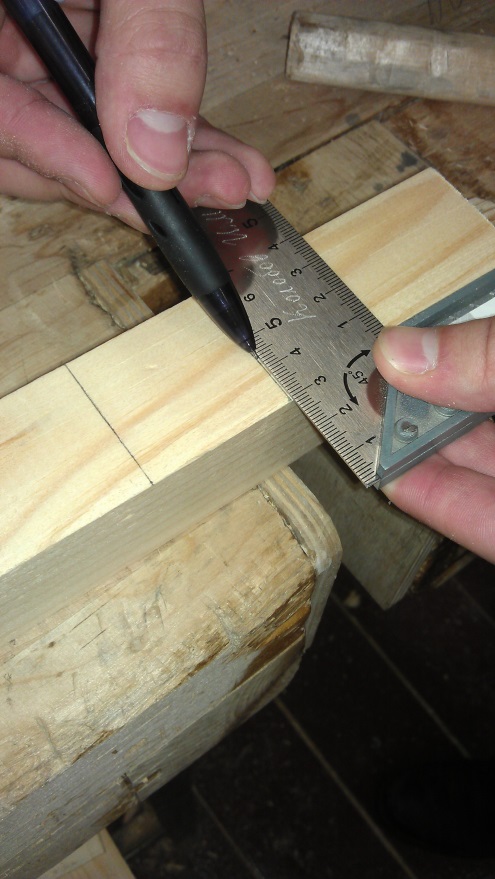 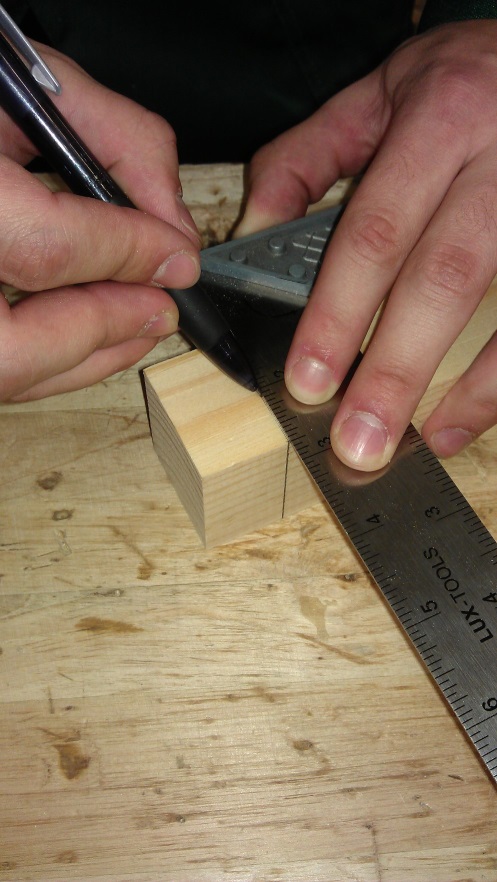 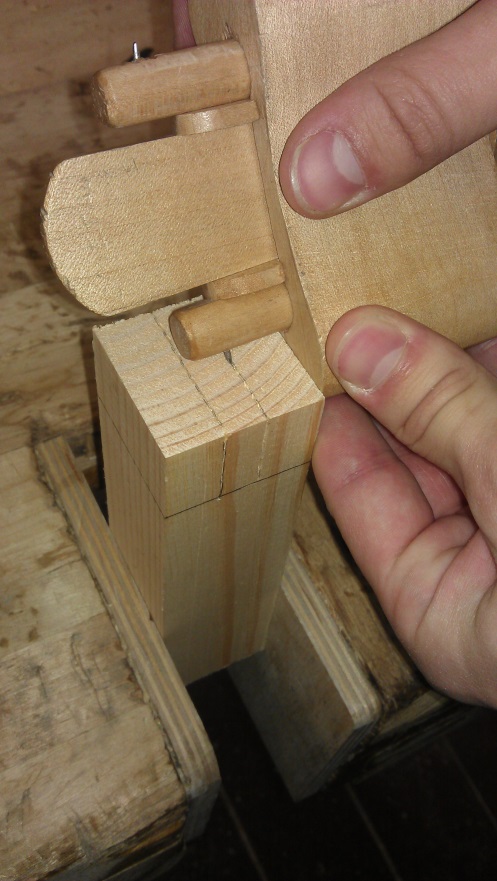 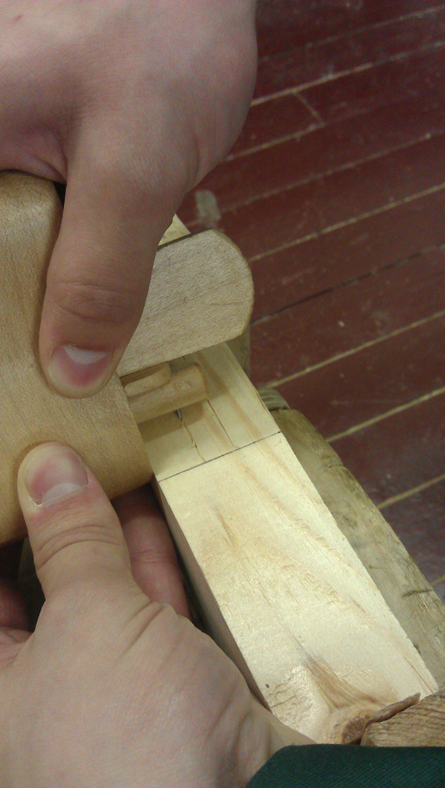 Запил шипа
	Для большей точности запила лучше всего использовать лучковую пилу.
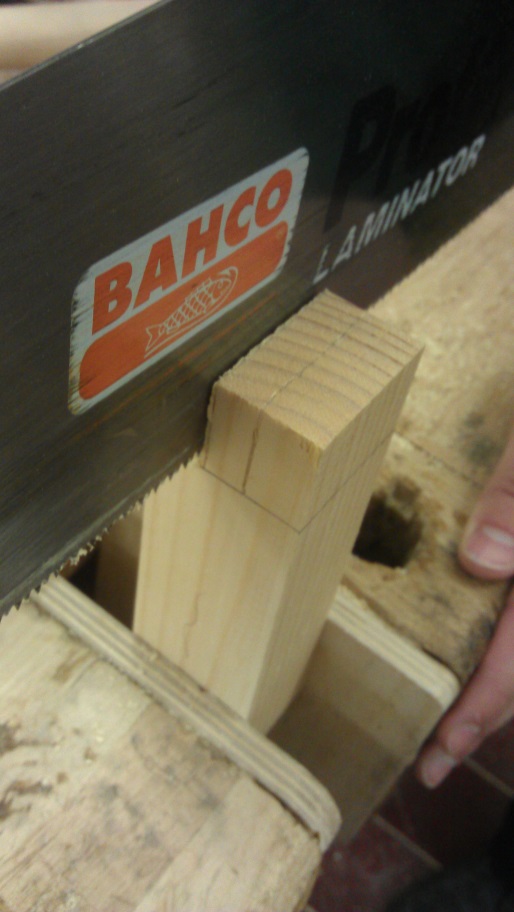 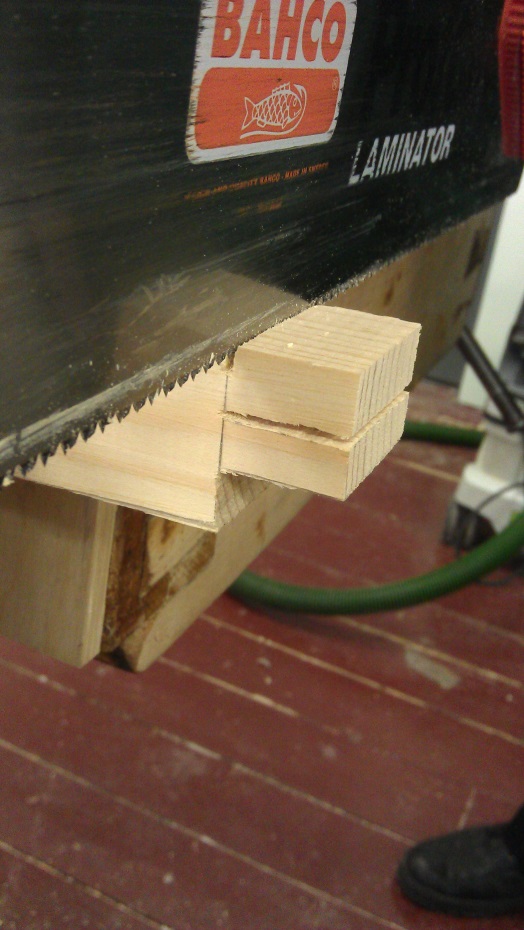 Долбление и зачистка 	гнезда
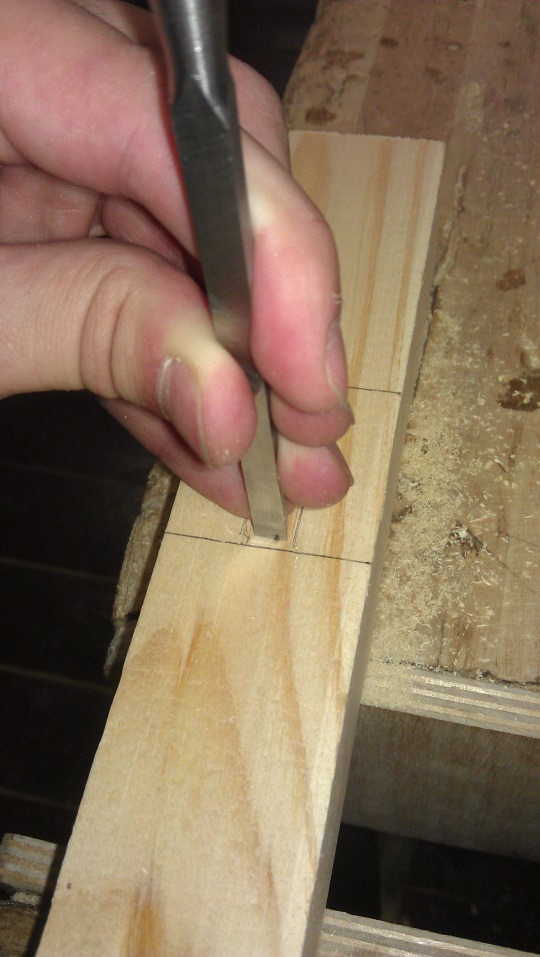 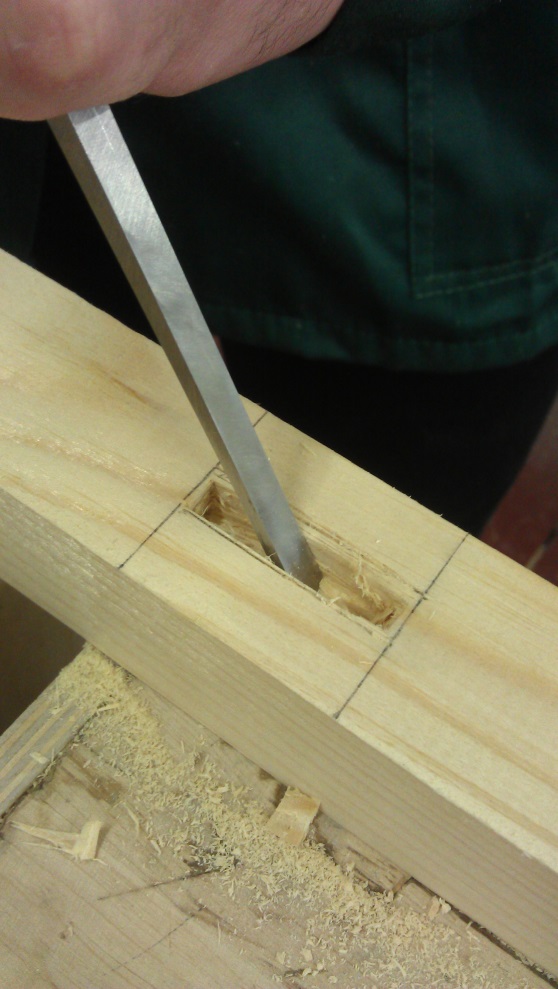 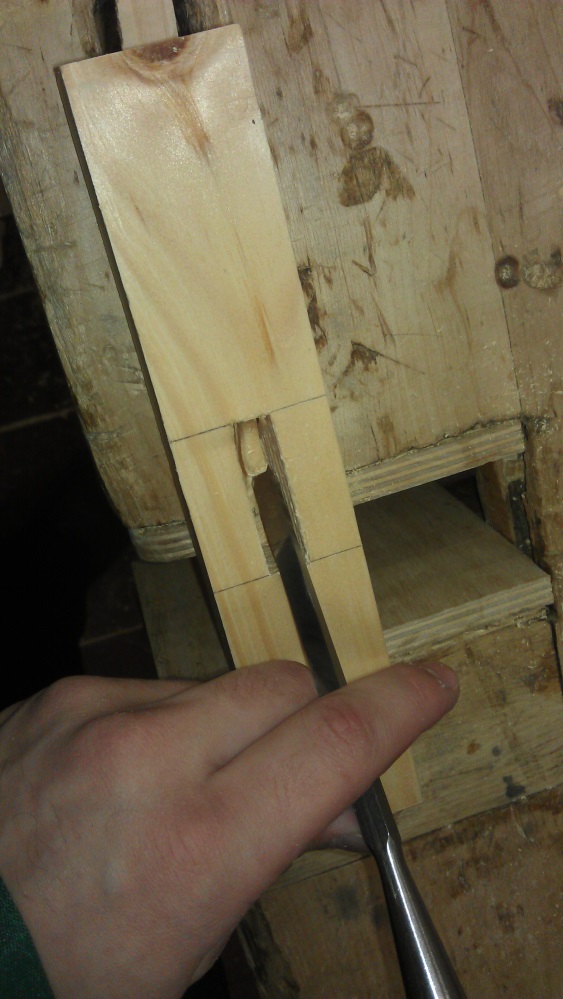 Готовое соединение УС-1
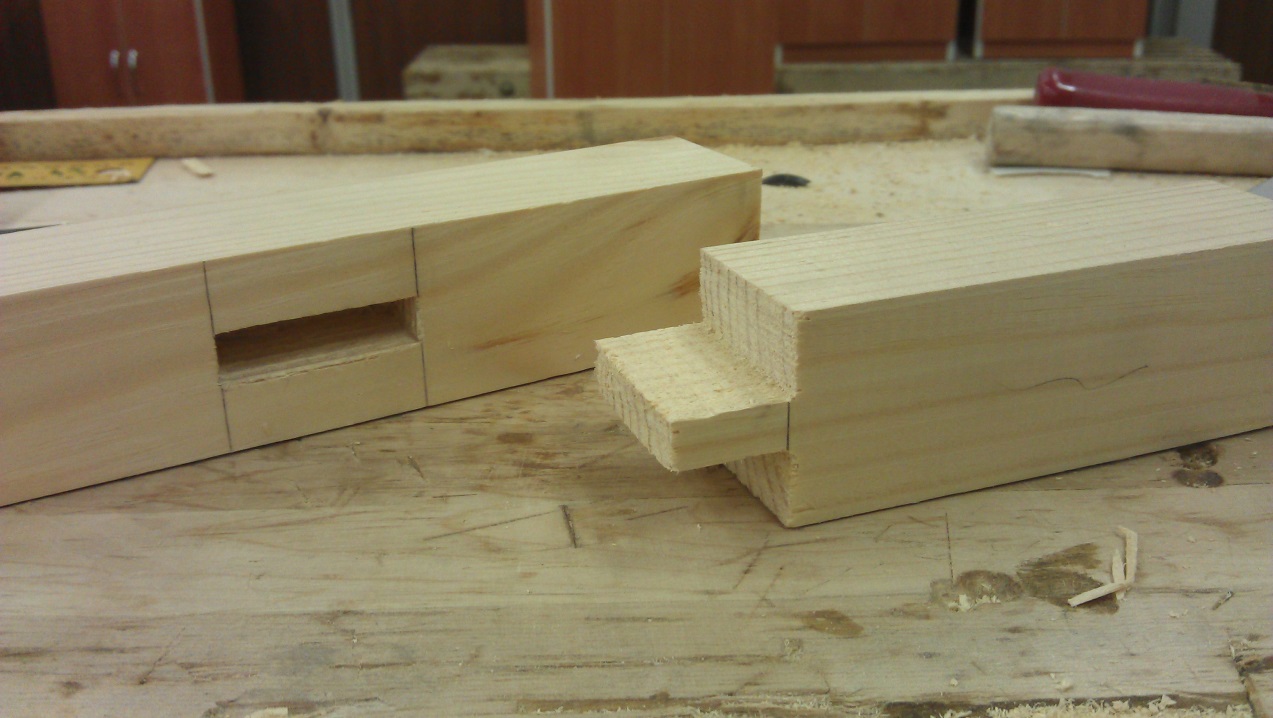 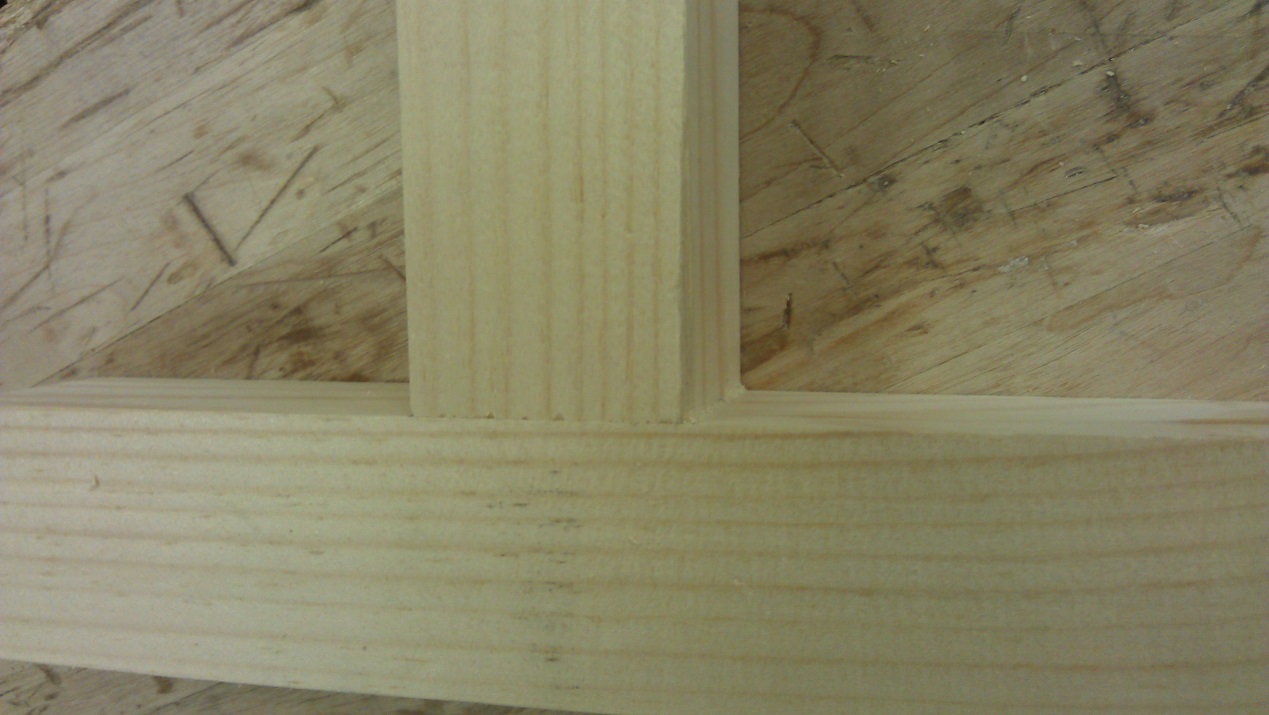 Спасибо за внимание!
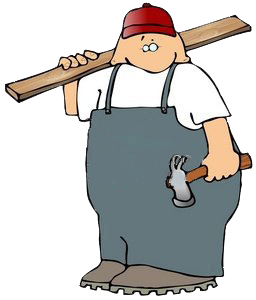